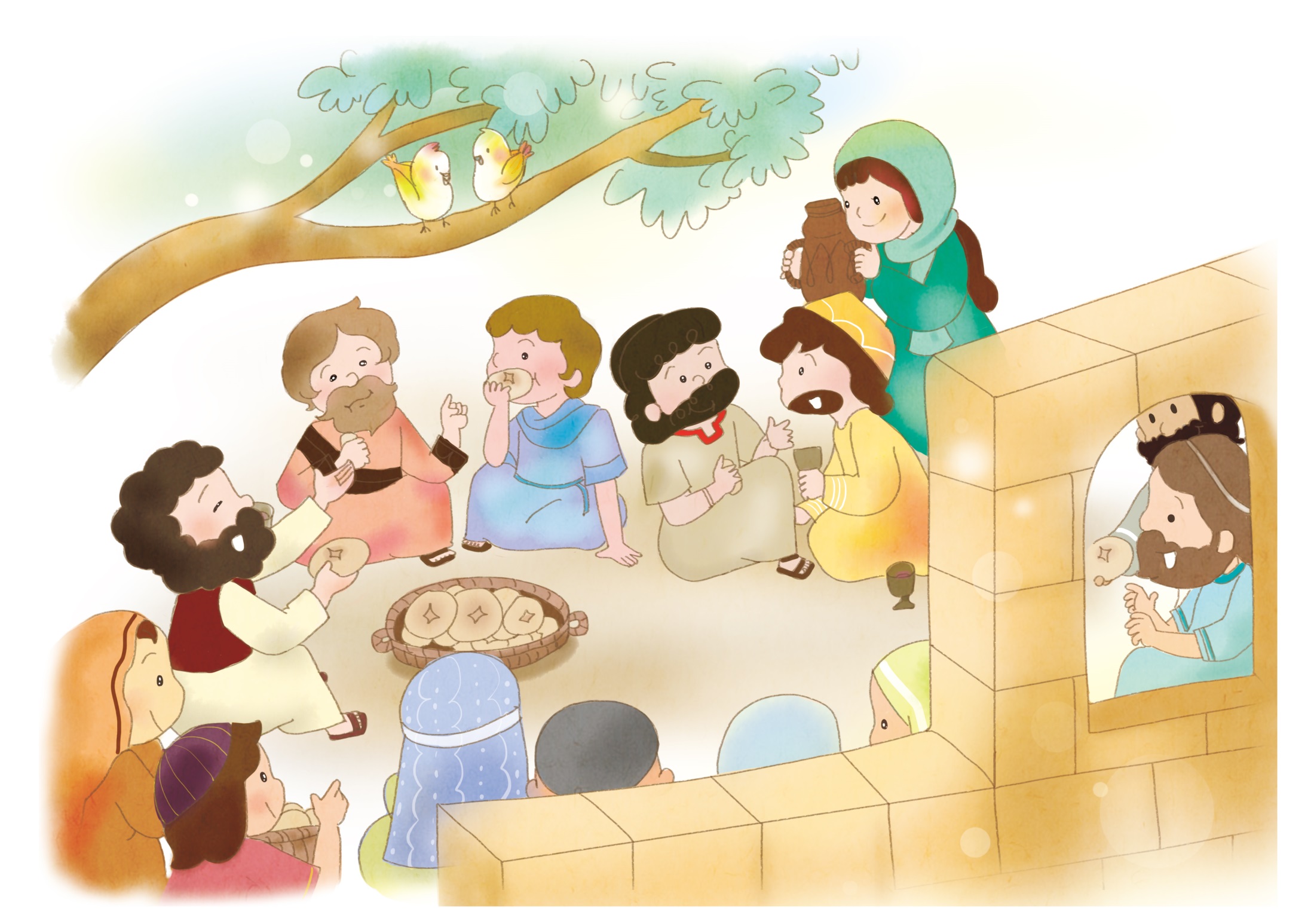 41     5つのくんれん マルコの　おくじょうの　まのがっしゅく
しと 2:1-13
しゅうちゅう – WITH
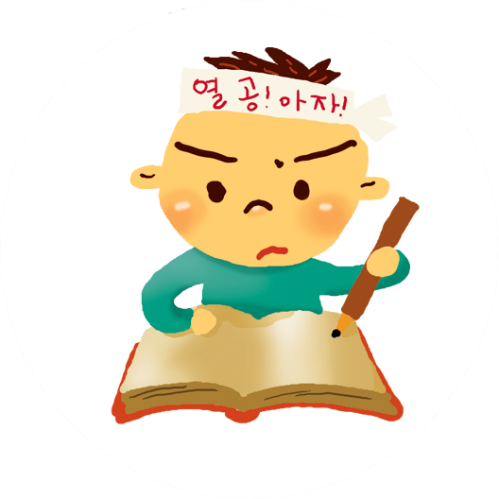 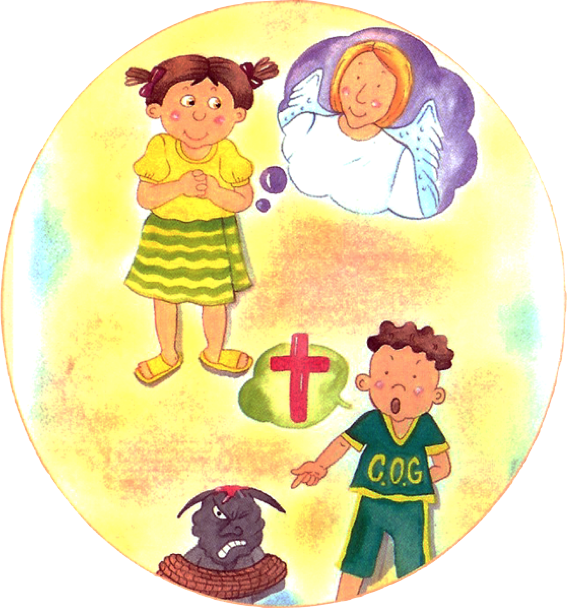 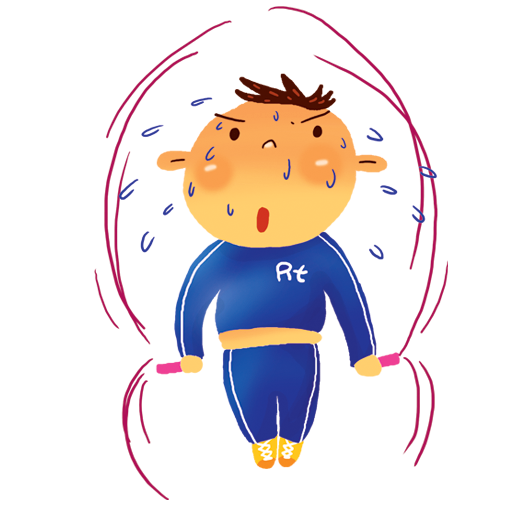 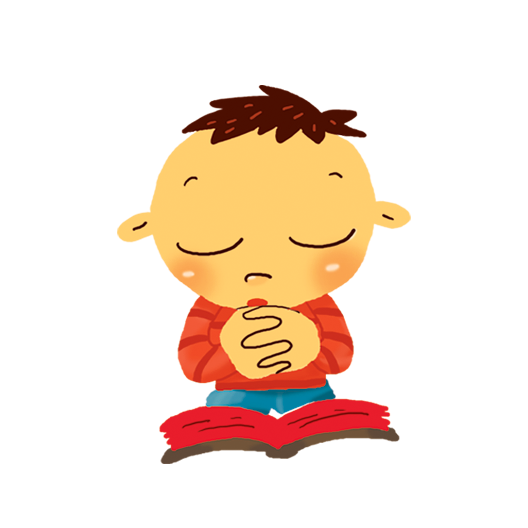 1. けいやくを　にぎった　ひとびとが　　マルコの　おくじょうの　まに　　あつまって　けつだん
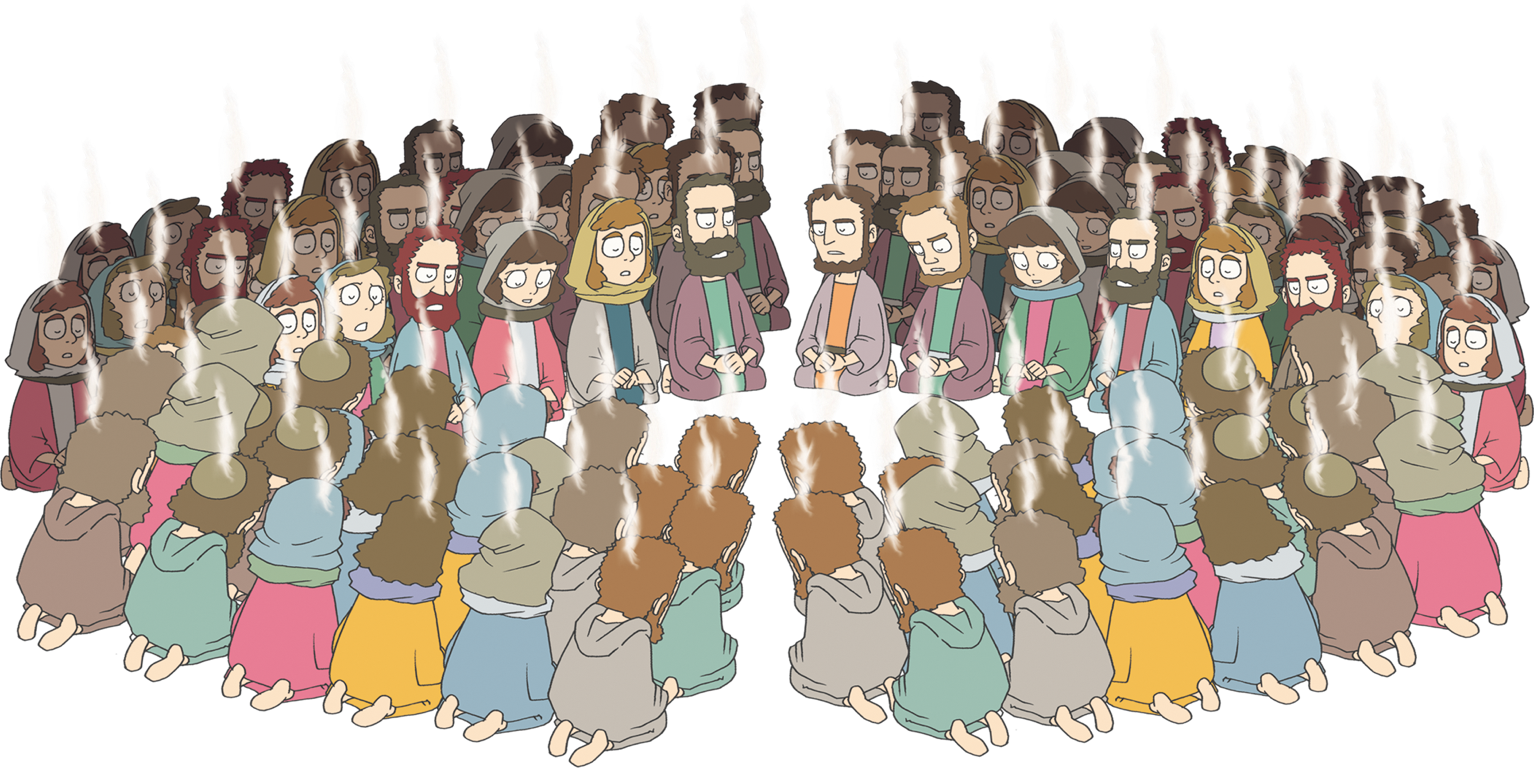 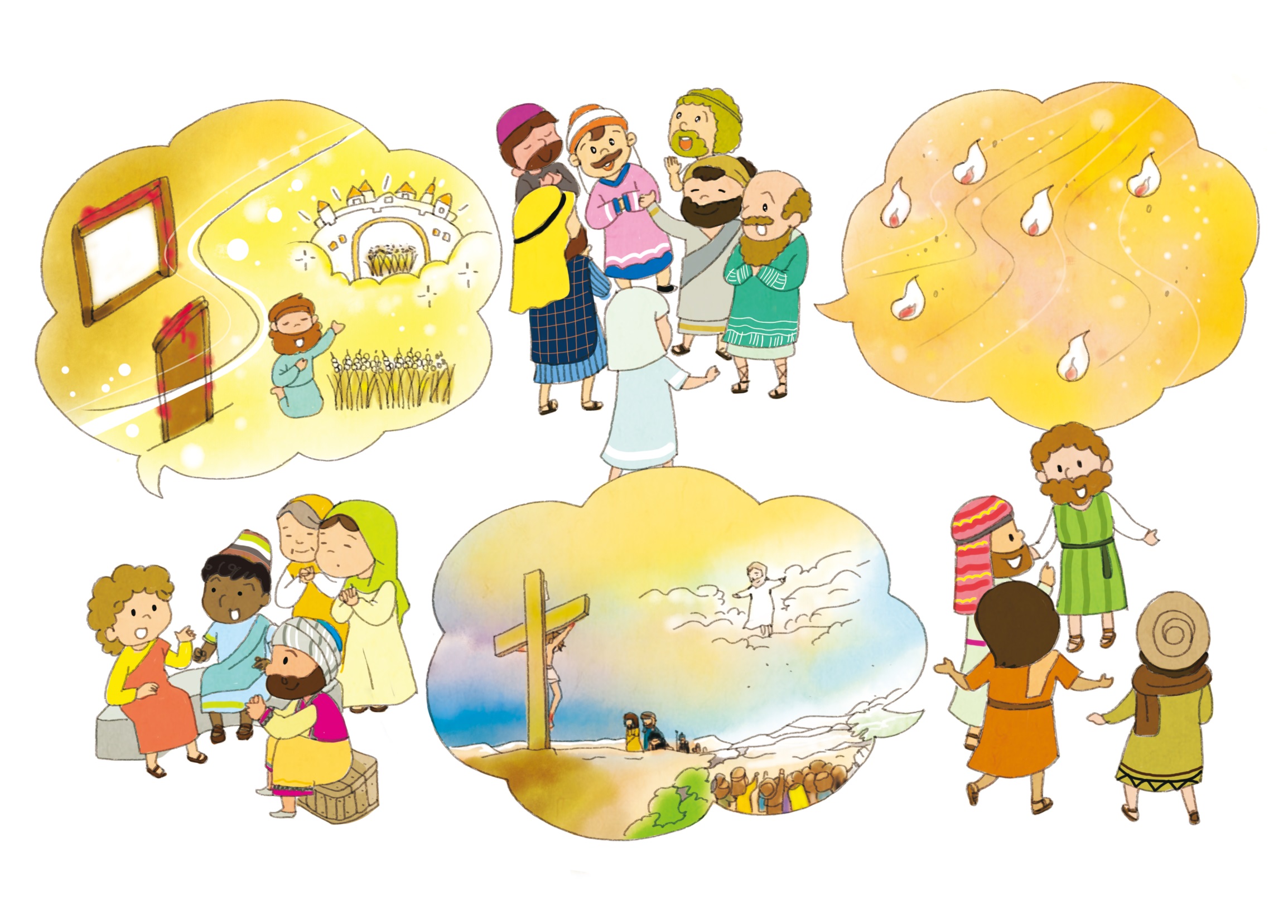 けいやくを　にぎって　ミッションを　なしとげるために　あつまりました
かくしんを　もって　しゅうちゅうするために　あつまりました
けつだんして　しゅうちゅう　
　いのりを　はじめました
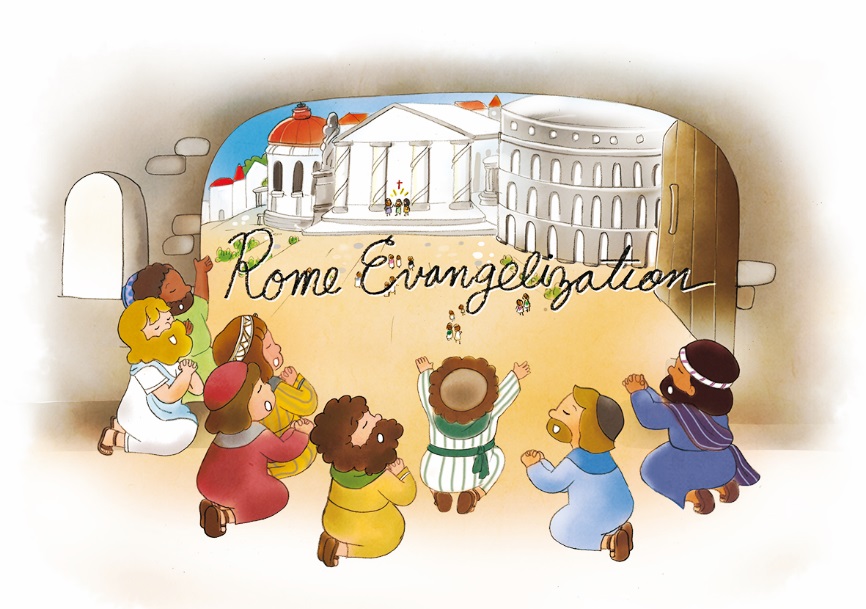 2. けいやくの　じょうじゅを　　　たいけん
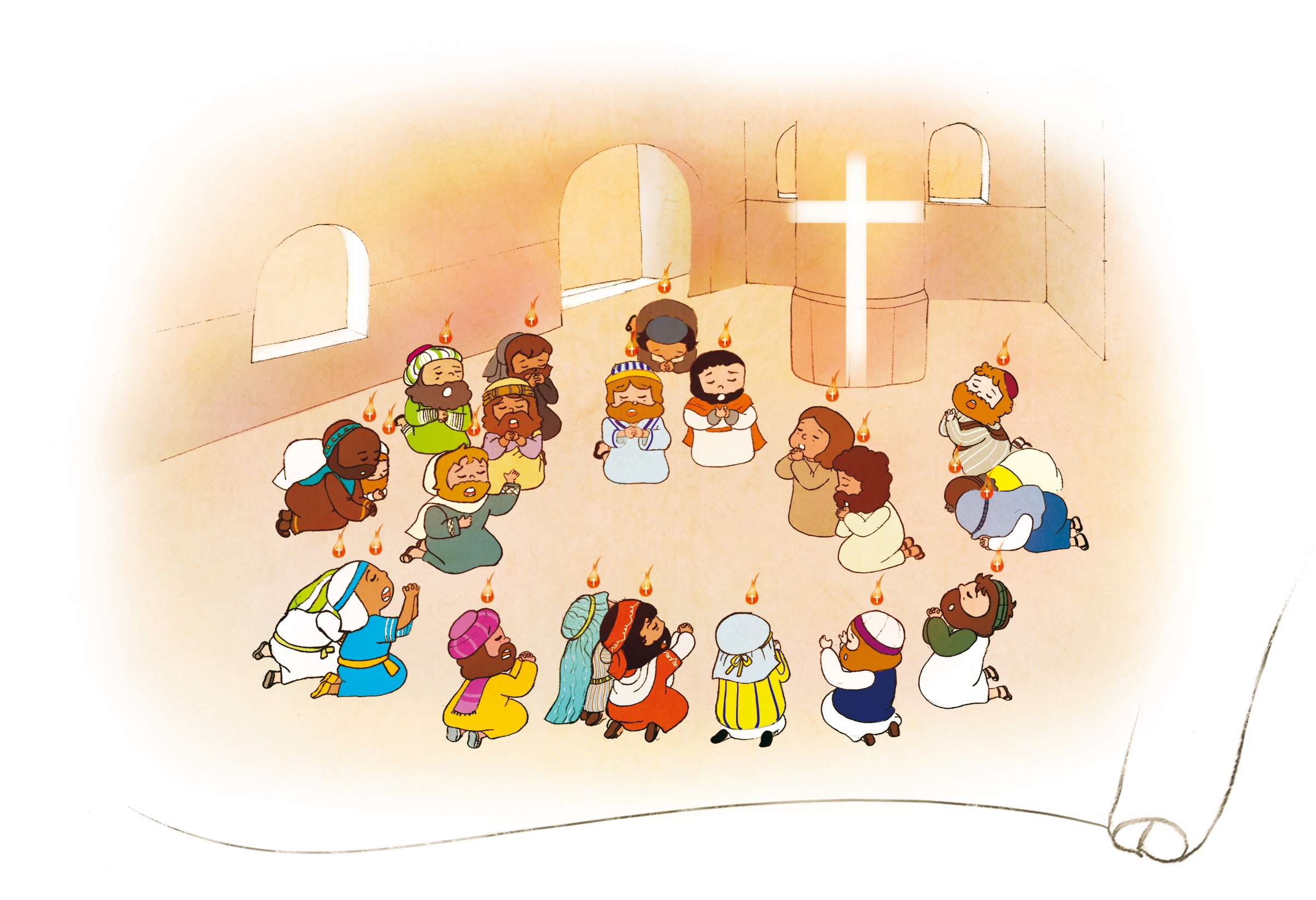 ごじゅんせつの　ひ　やくそく
　された　ちからを　たいけん
[Speaker Notes: 이미지출처 : https://news.v.daum.net/v/20190726214318605
이미지 출처 : http://www.ktin.net/h/contentxxx.html?code=newsbd&idx=487655&hmidx=1]
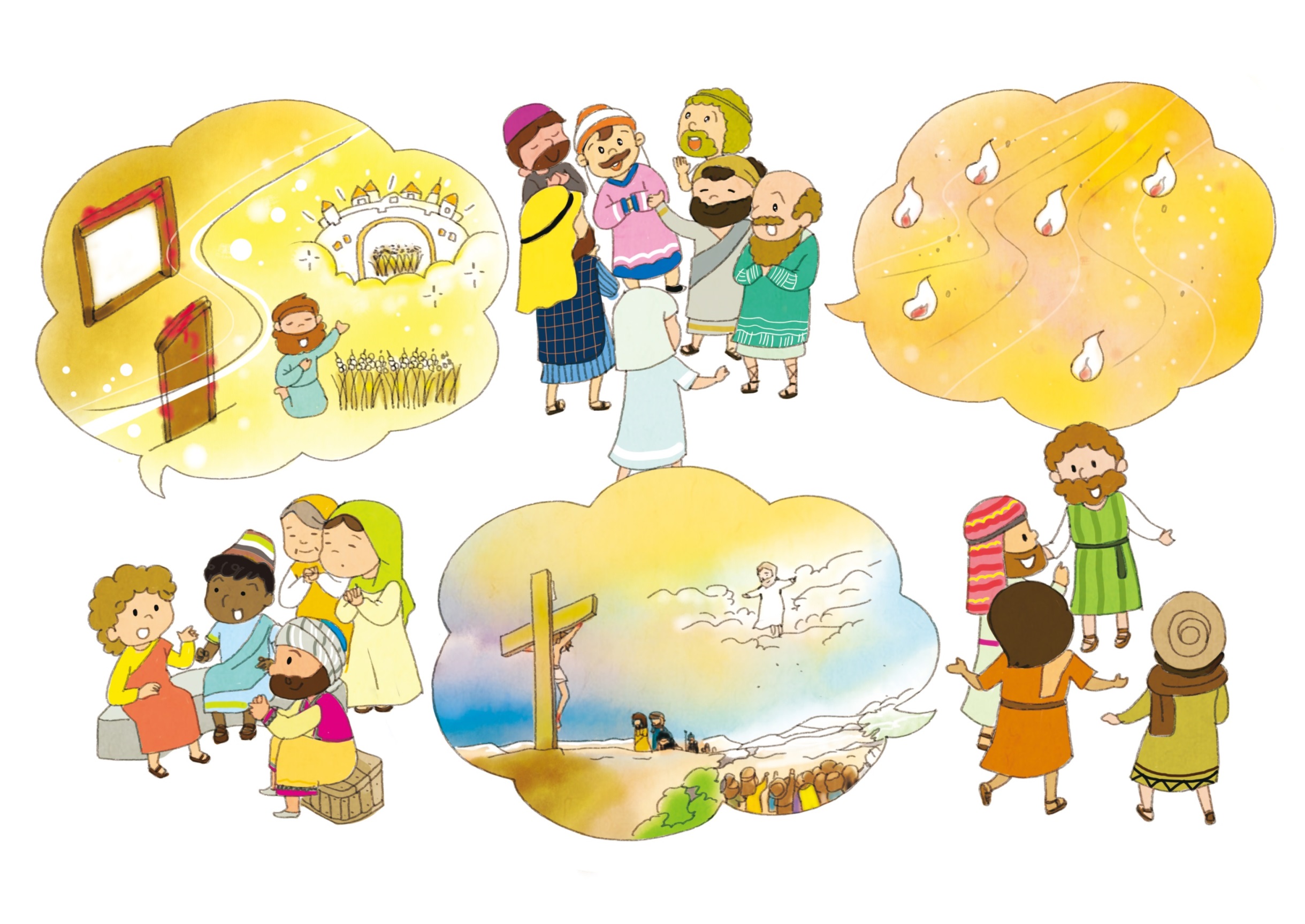 15かこく　から　きた　
　　　　　　　さんぎょうじん　でし
[Speaker Notes: 이미지출처 : https://news.v.daum.net/v/20190726214318605
이미지 출처 : http://www.ktin.net/h/contentxxx.html?code=newsbd&idx=487655&hmidx=1]
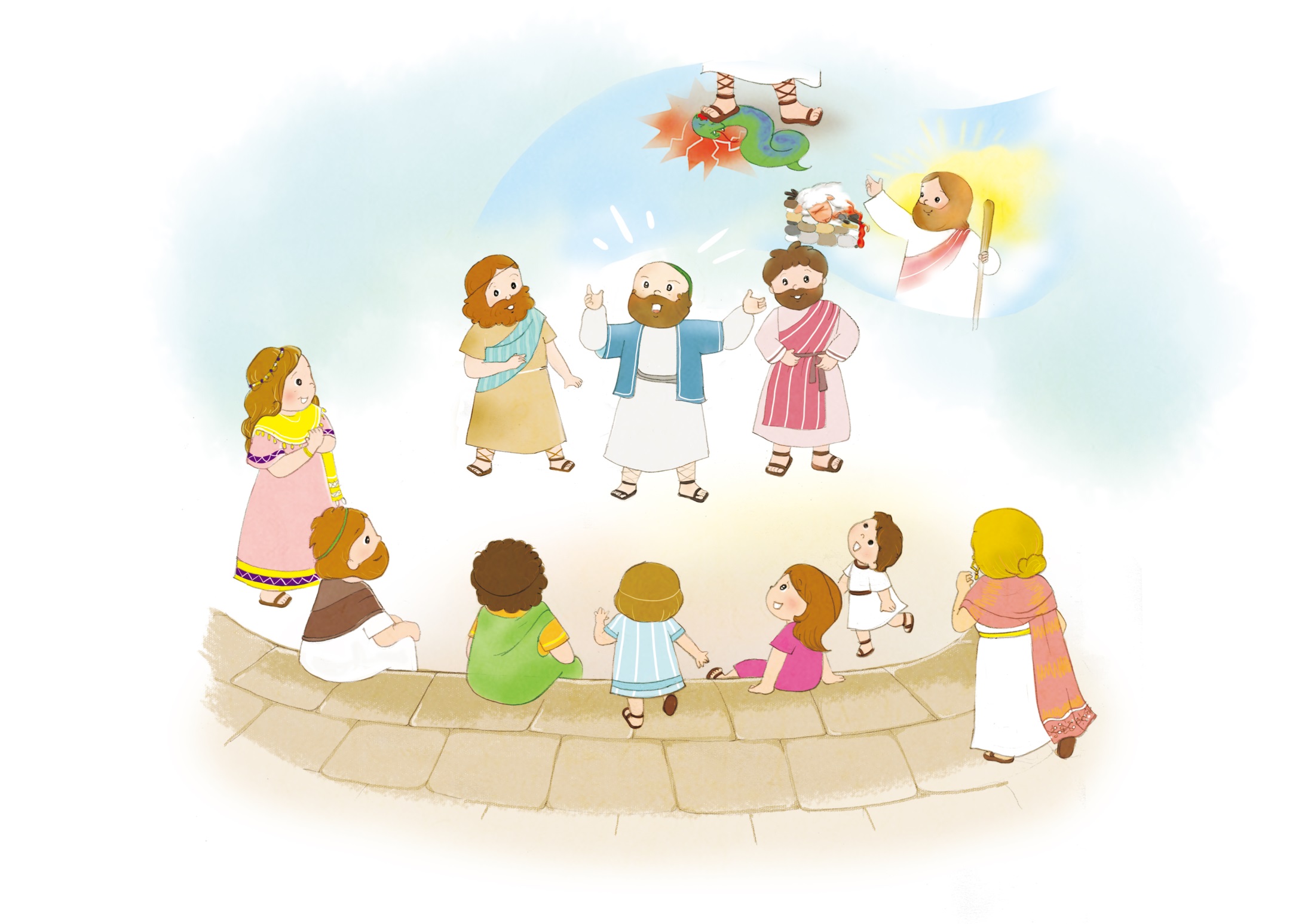 やくそくされた　みことばが　
じょうじゅしたことを　つたえました
[Speaker Notes: 이미지출처 : https://news.v.daum.net/v/20190726214318605
이미지 출처 : http://www.ktin.net/h/contentxxx.html?code=newsbd&idx=487655&hmidx=1]
みらいに　
よげんし　
まぼろしを　み
ゆめを　みると
いう　けいやく
じょうじゅを　
たいけん
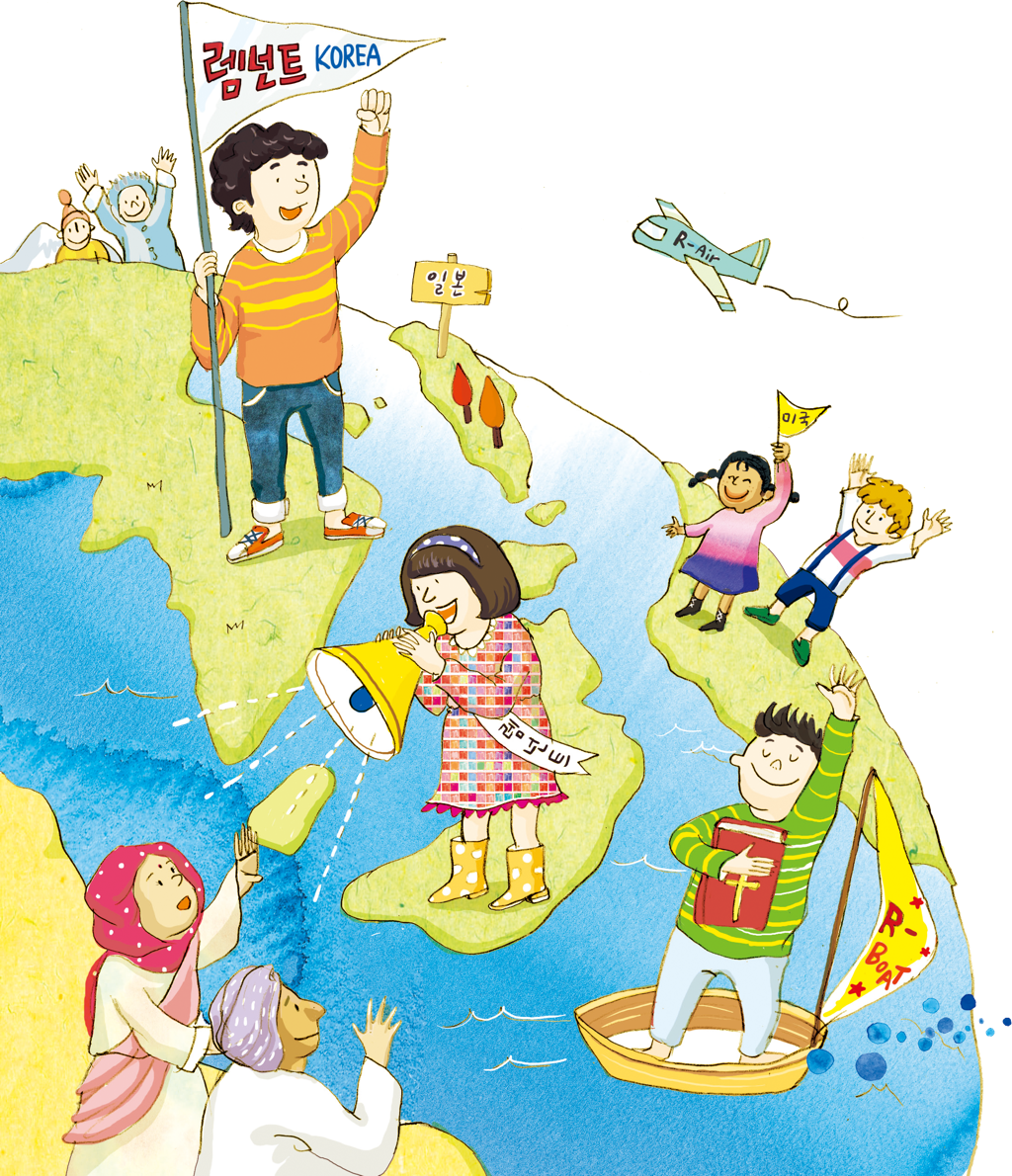 [Speaker Notes: 이미지출처 : https://news.v.daum.net/v/20190726214318605
이미지 출처 : http://www.ktin.net/h/contentxxx.html?code=newsbd&idx=487655&hmidx=1]
3. れいはいが　かいふく
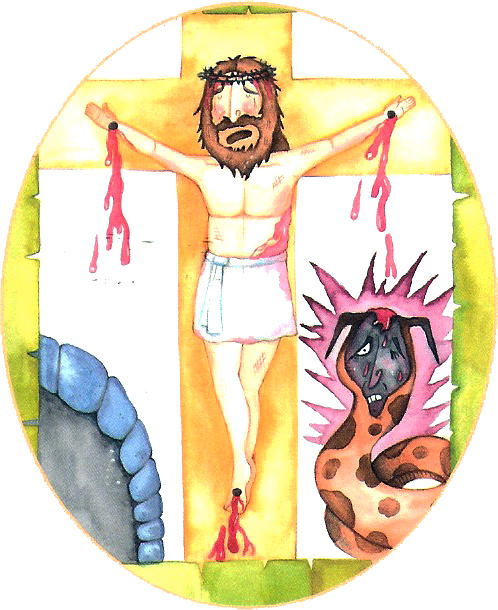 しとたちの　おしえを　かたく　まもり
まじわりを　し　パンを　さき
いのりを　しました
いっさいの　ものを　きょうゆうに　して　しさんや　もちものを　うっては　
はいぶんしました
まいにち　こころを　ひとつに　して
みやに　あつまり　れいはいを
ささげました
[Speaker Notes: 이미지출처 : https://news.v.daum.net/v/20190726214318605
이미지 출처 : http://www.ktin.net/h/contentxxx.html?code=newsbd&idx=487655&hmidx=1]
あたらしい　わく
よの　わく
てこ
Leverage
うつわ
Vessel
Transmission
へんか
さくひん
Nobody
せんそう
Platform
ふっこう
Outsourcing
を
し
て
こく　いん　し　よう
フォーラム
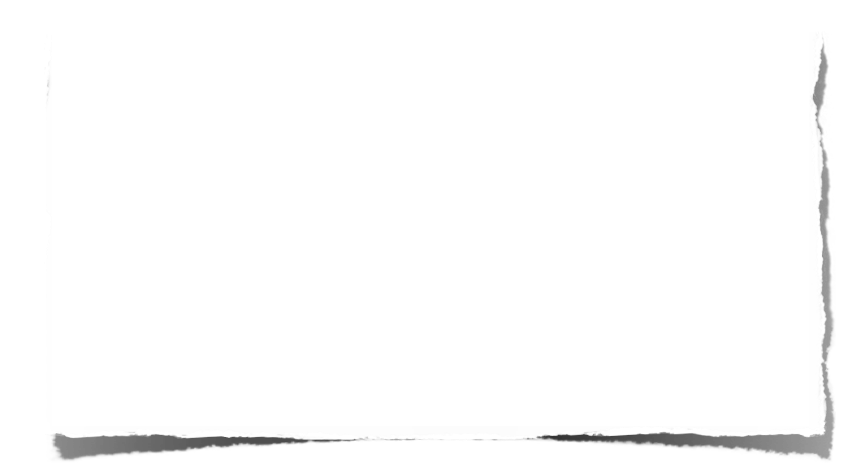 みことばの　なかで 　いちばん　こころに　のこった　
ことを フォーラムしよう
5つの　くんれん – マルコの　おくじょうの　ま　がっしゅく
に ついて　フォーラムしよう
こんしゅう　じっせん　することを　フォーラムしよう